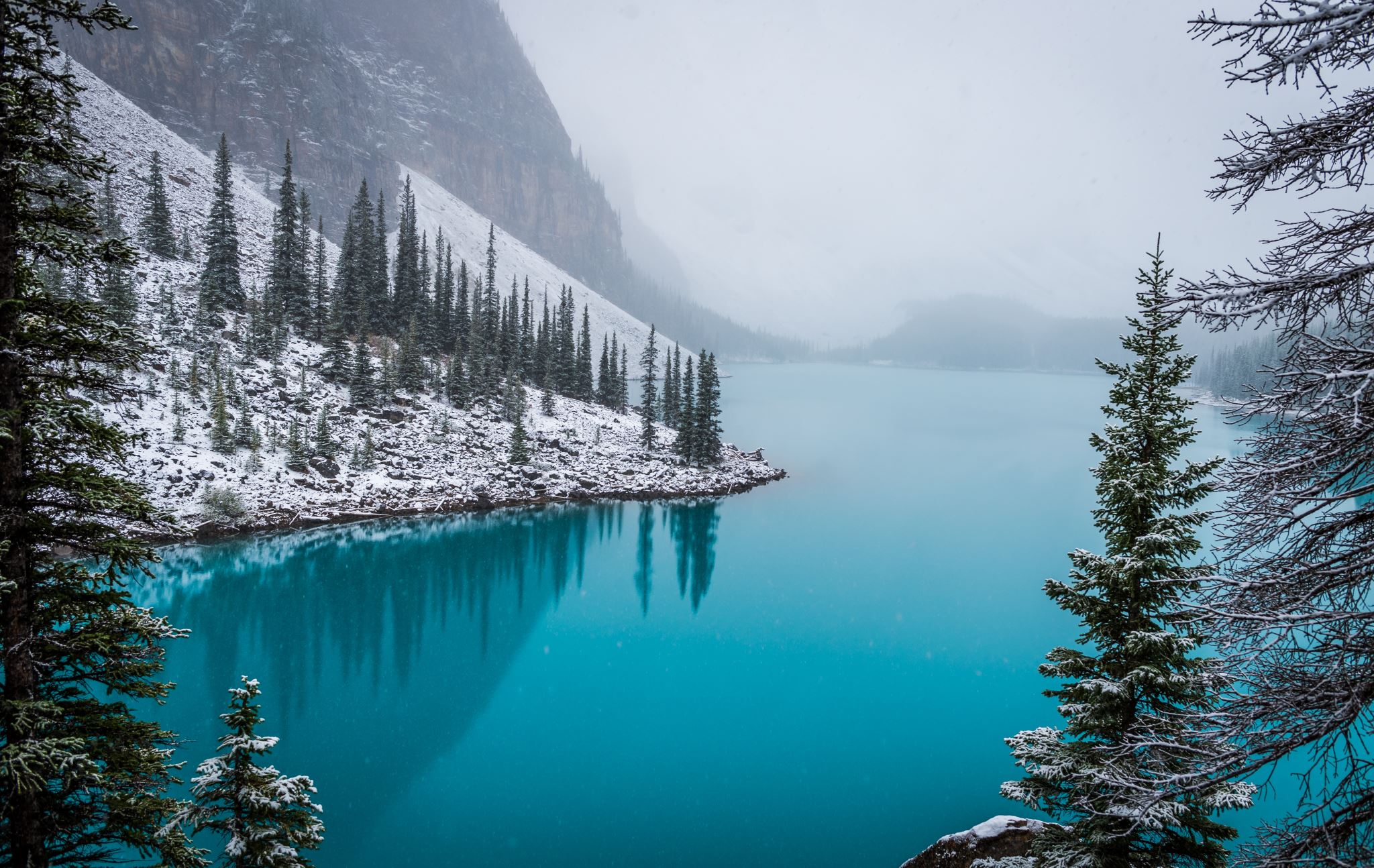 CSC 111Lab 1
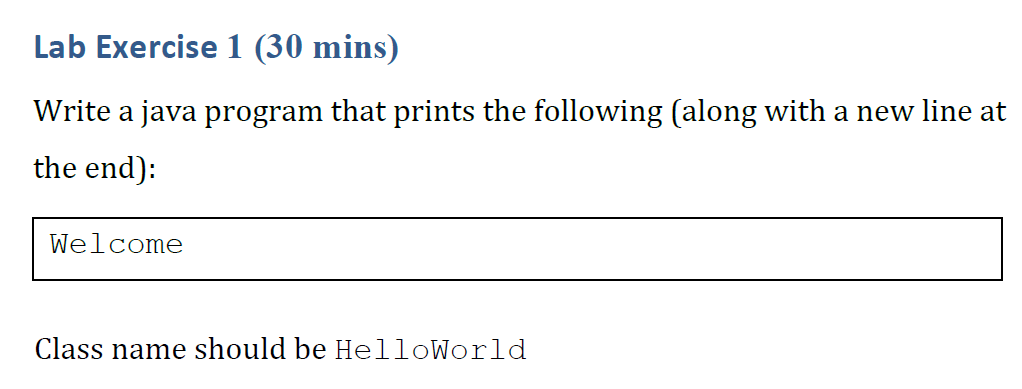 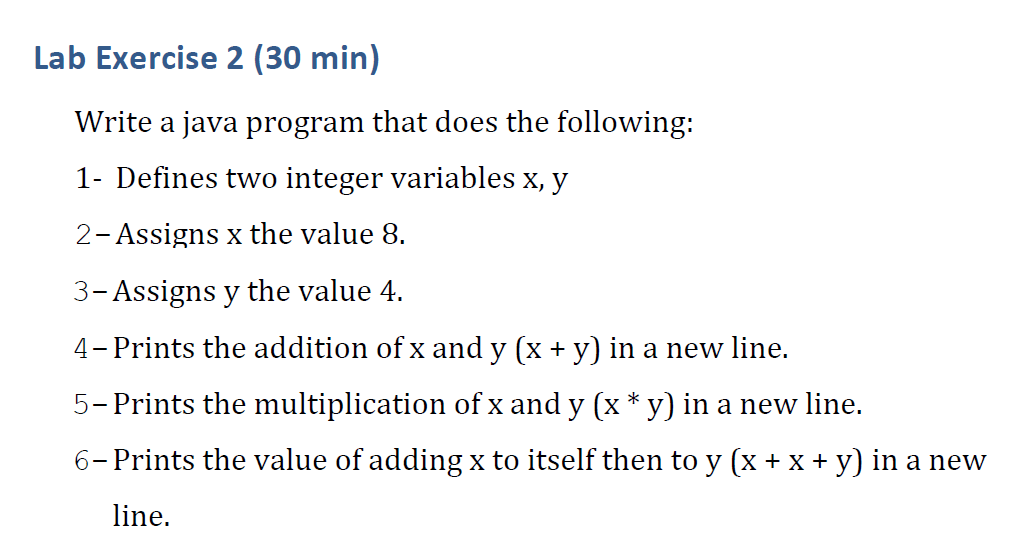 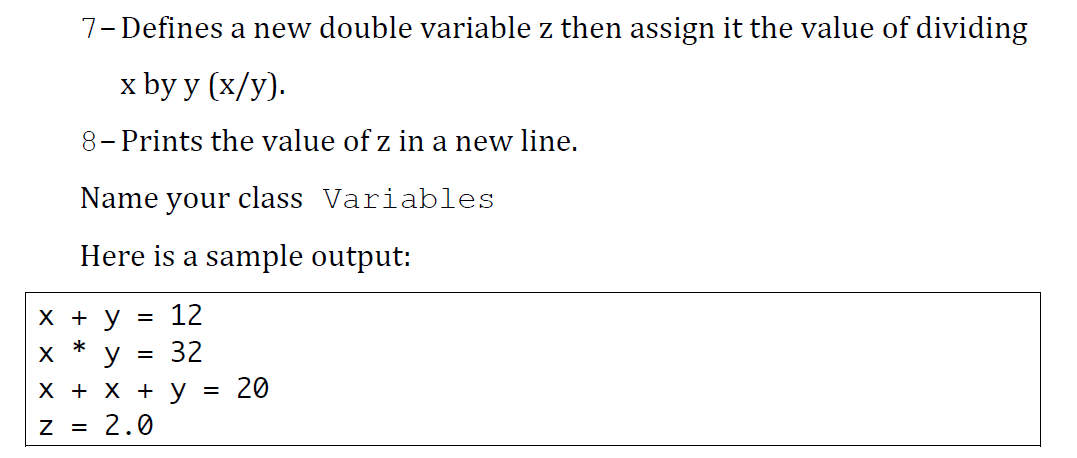 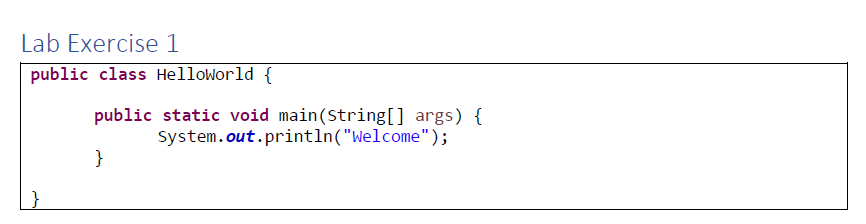 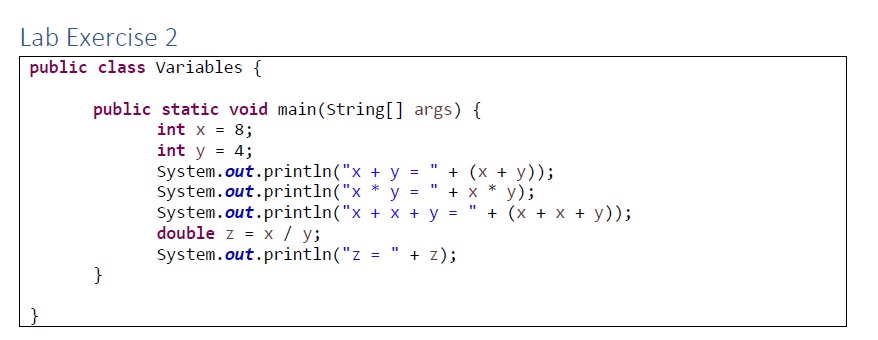